Big and
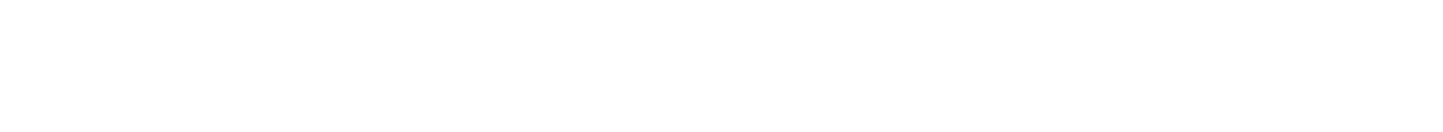 © 2006 Snack Music Productions
God’s big
   Big and 
   Big and
and         .
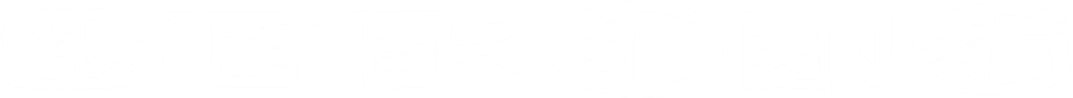 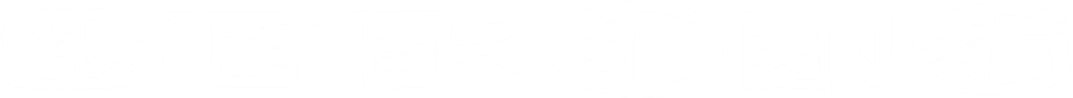 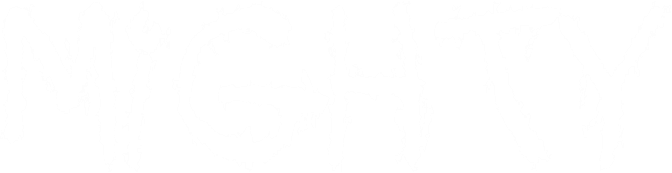 God’s big
   Big and 
   Big and
and         .
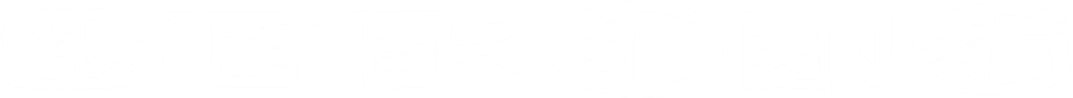 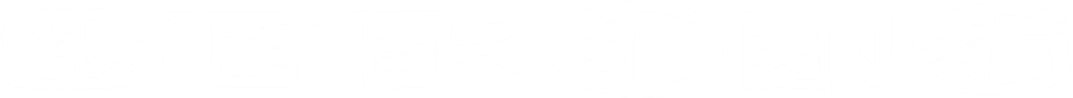 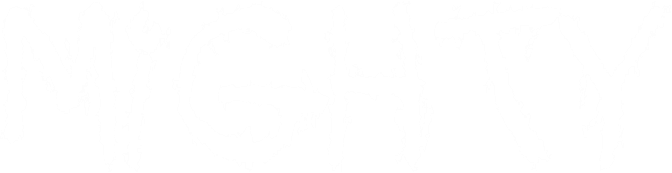 He’s so big,
He created the whole universe,

He’s so                ,
that He stopped the biggest storm,

He’s so                      ,
He parted the Red Sea,
How big and                            and 
              is our God!
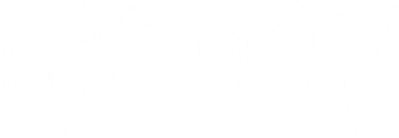 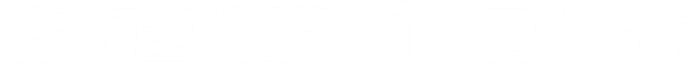 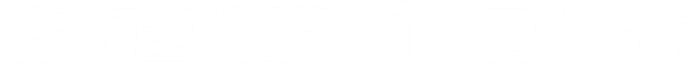 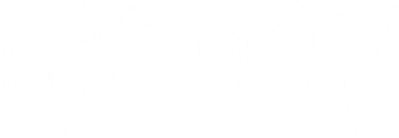 God’s big
   Big and 
   Big and
and         .
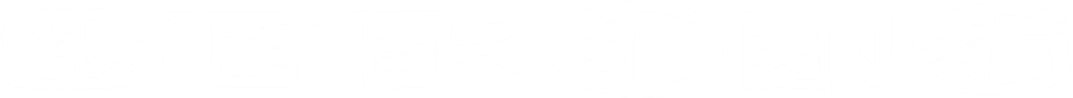 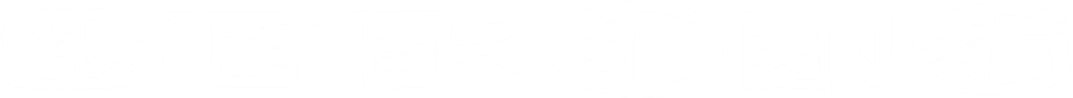 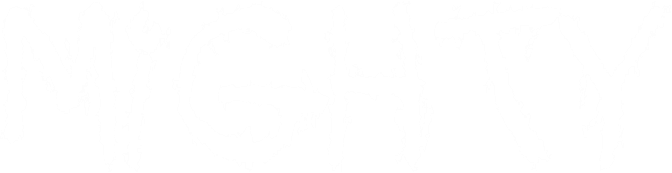 God’s big
   Big and 
   Big and
and         .
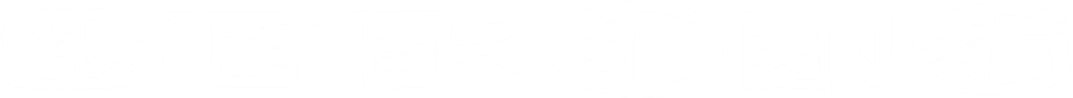 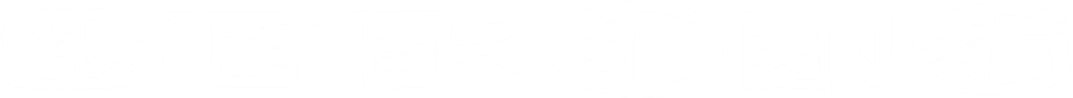 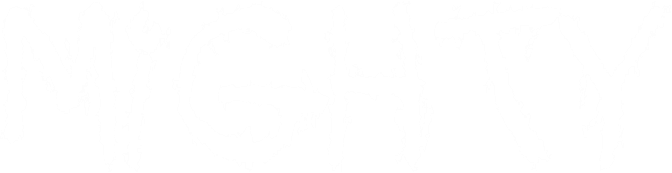 He’s so big,
yet He still cares for the sparrows,

He’s so                 ,
yet He whispers in my ear,

He’s so                      ,
yet He’s with us in our sorrow,
How big and                            and
              is our God!
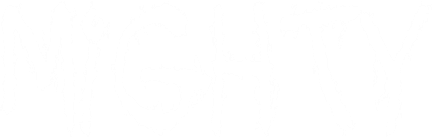 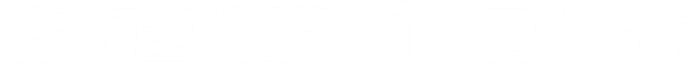 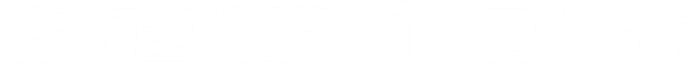 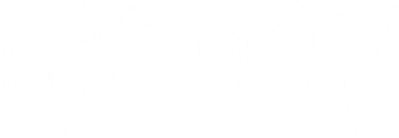 God’s big
   Big and 
   Big and
and         .
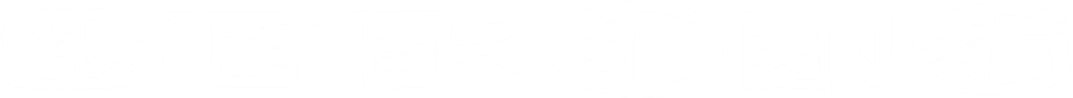 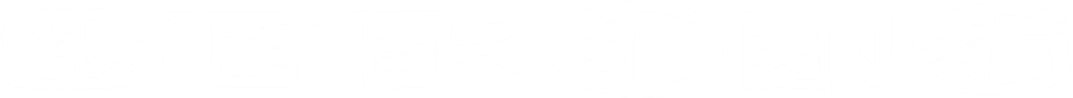 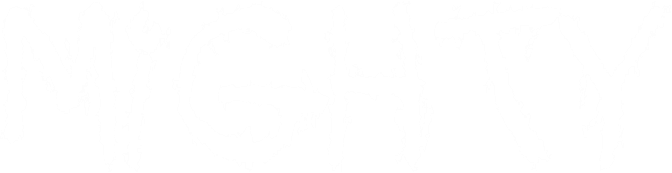 God’s big
   Big and 
   Big and
and         .
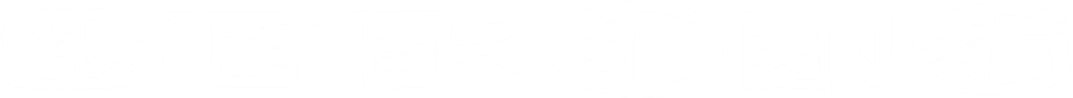 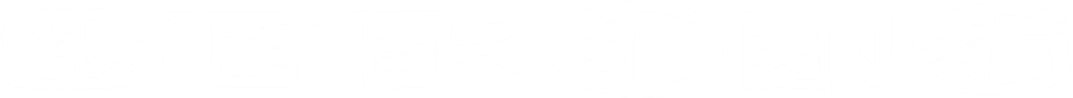 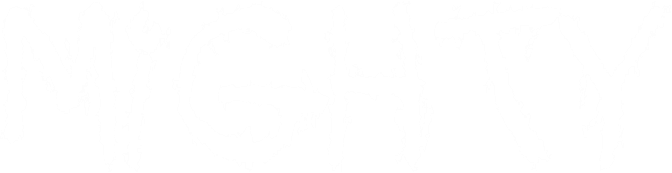 Snack Music